Peronisms and Paroxysms in Argentina
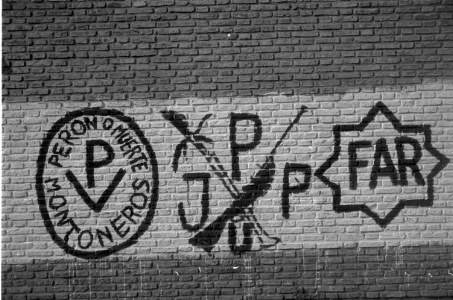 Argentina in the 20th Century
Argentina in the initial decades of the 20th century was economically prosperous and culturally vibrant.

From the late 1800’s to the 1920s, the country was governed by a liberal/centralist oligarchy which encouraged industrialized farming, public education, immigration and urbanization.  

The country also experienced several economic booms between the 1870’s and 1940’s as the result of increased agricultural development, manufacturing import substitution and its post-war relations with England.
Due to the growing prosperity of the middle class and the influx of European immigrants between 1870 and 1914 Buenos Aires expanded from a small metropolis to one of the most cosmopolitan cities in the Americas.

Buenos Aires became a major centre for the publishing industry in Latin America with multiple newspapers and book publishers. 

Literature flourished in Buenos Aires beginning with modernismo in the early 1900’s and expanding into avant-garde poets, essayists and novelists.  Writers from the region include Leopoldo Lugones, Julio Cortazar and Jorge Luis Borges,.
Coups and Waves
Argentina’s political and social life from the 1930’s onward is characterized by military coups and economic booms and busts.

Between 1930 and 1976 the country experienced six military coups.  The first against Hipolito Yrigoyen (Radical Party) in 1930.  Each coup increased the amount of repression and levels of military involvement.   

“Gradually, with each successive military intervention, a social climate was created that showed great tolerance towards the treatment of the other through repressive measures”  (Maria Soledad Catoggio “The Last Military Dictatorship in Argentina”)
Peronism
Juan Domingo Peron was elected president of Argentina in 1946 

Peron, during his time as colonel was also involved in the 1943 coup against Ramon Castillo, who had been elected to office under suspicious circumstances.

Following the coup against Castillo, Peron rose quickly occupying important positions in government until his election to the presidency three years later.
In 1945 Peron married Eva Duarte, born of rural poverty who had come to Buenos Aires to pursue an acting career.   

Peron admired certain elements of fascism, having studied Italian and German fascism in the 1930’s, however Peron also favoured and collaborated with the working classes.

Peron’s  political philosophy consisted of two principles: Economic independence and social justice.
Peron’s government, riding on the post-war economic boom of the late 1940’s, as well as the discontent of the 1930’s enjoyed unprecedented popular support in spite of opposition from both the extreme right (for its populism) and the extreme left (for its nationalism/concessionism)

 Peron was able to secure both the support of the conservative sectors through maintaining friendly ties with the Army and the Church, and of the people through trade union support and a series of social welfare programs (these mostly headed by Evita)
Some of the reforms proposed by Peron were progressive (women given the vote) while others, not so much (crackdown on journalists).  Peron was an authoritarian populist.

Through her charity work and charismatic presence Evita ignited public sentiment and helped maintain Peron’s support base. She held rallies in the Plaza de Mayo where she gave emotional speeches praising the working classes ‘descamisados’
 
The Peron government, however, was also under suspicion of corruption.  Evita lived a very lavish lifestyle and was a fashion icon.  Critic Mary Main suggests she funneled money from her charities to Swiss Banks, a claim which is dubious, but appears in popular culture.  

Juan Peron, meanwhile, set about building a corporate state inspired by Mussolini’s Italy favouring big business and protecting the interests of the ruling classes.
Peron also gave save haven to rich Nazi fugitives following the war who rewarded him with financial support.  

In 1949 the country’s post-war surplus ran out and Argentina experienced an economic downturn.  This resulted in major industry strikes (sugar, print, railways etc)

In 1952 the government introduced austerity measures to curb inflation, which destabilized support even more.

Eva Peron attempted to run for Vice-President in the elections of 1951, but withdrew both due to declining health and because of opposition from conservative groups.
Eva Peron eventually succumbed to Cervical Cancer in on July 26th 1952. Two days of mourning were declared.  Crowds of tens of thousands filled the streets for the first two days resulting in eight deaths and 2000 injuries as people crowded to see Evita’s body.


 Juan Peron had Evita’s body carefully (and expensively) embalmed by Dr. Pedro Ara who had developed a technique to preserve the organs and lifelike appearance of the dead.  Peron had plans to create a national memorial for her but was interrupted by a coup.
After Peron
Peron’s government began to fail.  Peron had lost his most important advisor while the economy was flailing, depriving him of both conservative and popular support.  

Rumors of sex scandals began to dog his presidency resulting in a split with the Church.

Peron was deposed in a military coup in 1955 and fled to Francoist Spain, where he would remain until 1973.
The Army became obsessed with purging Peronism from collective memory and also preventing the spread of communism.

Many of Peron’s reforms were rolled back, while the trade unions were dismantled.

The next 18 years involved periods of stagnation and stalemate with military or semi-military regimes in power enjoying obedience but not legitimacy.

The loss of the welfare reforms and unions also angered the working classes who pushed for revolt.
The increased presence of the military, economic mismanagement, and loss of the welfare state triggered among the working classes a mythology around Peron’s rule.

Many of Peron’s leftist base would organize into a political movement under the name Montoneros.  Peron encouraged this. 

Originally the Montoneros demanded the return of Peron and an end to the illegitimate military governments that succeeded him.   Their philosophy was a mish-mash of Christian, humanist, socialist and Peronist tropes. 

Peronism would split into two factions, a left wing version (associated primarily with the Montoneros) and a right wing Nationalist/ Anticommunist version, both claiming their actions in line with Peron’s philosophy.
The Seventies
Partially inspired by Che Guevara’s foco theory, the Montoneros began incorporating elements of guerrilla warfare into their strategies.

The group created alliances with the Guevarist Fuerezas Armadas Revolucionarias (FAR, Armed Revolutionary Forces) and the Trotskyist Ejercito Revolucionario del Pueblo (ERP, People’s Revolutionary Army). However the Montoneros central objectives remained democratic until 1974
The government also began enacting anti-communist measures.  It opened a school on counter-revolutionary warfare, accepted counter-insurgency aid from the USA and held exchanges with the School of the Americas

After 1966 the Military started using the strategy of disappearance.

In 1969 and 1971, worker-student protests broke out in the interior provinces and were violently put down (El Cordobazo) 

In 1970, the Montoneros kidnapped  and executed the former president of Argentina General Pedro Aramburu. In their communiqué announcing the kidnapping they enumerated the charges against Aramburu, which included “the public defamation of the names of the legitimate popular leaders in general and especially of our leader Juan Domingo Peron”
Peron Returns
In March of 1973 an election was held and Peronist candidate Dr. Hector Campora won as a Stand-in for Peron.  Campora facilitated Peron’s return.

Peron returned to Argentina on June 20th, 1973.  A crowd of 3 million leftist supporters gathered in the Ezeiza airport to greet him.  The rally turned into a massacre as left wing and right wing Peronists began firing on each other.  

Although Peron had initially supported the Montoneros, he began withdrawing his support, focusing more on the right-wing base.
Upon his official election to the presidency (Following Campora’s renunciation) in 1973, Peron re-wrote the Penal Code imposing harsher punishments for guerrilla activity and allowing for more repressive strike-busting measures.

Peron made fascist Jose Lopez Rega minister of Labor and one of his most trusted advisors.  His third wife Maria Estela Peron (Isabel) was elected Vice-President.

Peron also formed the paramilitary group Anticommunist Argentine Alliance to crack down not only on the hard-left but on moderate opposition as well. The AAA was responsible for approx 900 clandestine murders of opposition members.
Peron’s economic plans also flatlined after the oil crisis of 1973.  

In 1974 Peron dies.  Isabel becomes de-facto president.  Politically inexperienced, and unable to handle the economic crisis or the increasing polarization Isabel delegates all major decisions to Lopez Rega.  

On March 24th 1976, Isabel Peron is deposed in a coup headed by a military junta headed by General Jorge Videla.
The military regime puts into practice the torture and disappearance methods developed during earlier occupations.

The Junta enacts a plan called the “National Reorganization Process” involving forced disappearances, covert arrests and torture and strict censorship.  

Over 30,000 people are disappeared over the course of 7 years.  It is one of the bloodiest regimes in the region’s history.